(Про)ректорский корпус: гендерное измерение в управлении университетами
Дарья Геращенко, Ксения Тенишева (ЦИАНО ЕУСПб)
Работа поддержана грантом РНФ №21-78-10102
Женщины в науке / женщины на высоких позициях
Женщины публикуют меньше работ, чем мужчины, несмотря на то, что во многих научных областях они представлены шире [Krasnyak, 2017; Lewison & Markusova, 2011; Paul-Hus et al., 2015; Pilkina и Lovakov, 2022]. 
Доля женщин-преподавателей в высшем образовании в России стабильно высокая и последние годы составляет более 60% (UNESCO UIS, 2020)
Однако российские женщины менее представлены на высших академических должностях и в академическом менеджменте [Sterligov, 2017]. 
Гендерный разрыв в оплате труда в российской академической среде: в среднем мужчины зарабатывают на 20% больше, чем их коллеги-женщины. 
Основными причинами разрыва в оплате труда являются гендерные различия в должности и стаже [Rudakov & Prakhov, 2021]. 
Женщины на высших академических должностях имеют меньший доход и чаще работают по временным контрактам, чем мужчины [Sterligov, 2017].
Наши данные: База по российским ректорам
Информация по ректорам всех российских вузов + характеристики вузов
Начала собираться с 2017 года
База постоянно редактируется и дополняется информацией о смене ректоров
Большая часть данных была собрана вручную (например, ФИО ректора, его биографические данные – год рождения, годы в должности, область защиты диссертации и год)
 Другая часть данных была собрана автоматизированным способом (например, данные по вузам и ректорам из РИНЦ и Мониторинга). Данные из РИНЦ обновлялись в 2020 и 2022 годах, ректоров в 2020, частично в 2022.
Наши данные: База по российским ректорам
База содержит следующую информацию:
ФИО ректора, пол, год рождения, годы в должности, область защиты кандидатской и докторской диссертации и год
Данные по ректорам обогащены информацией из РИНЦ: количество статей, цитирований, индекс Хирша
Тип вуза: участие в проектах (5-100, 2030); федеральный/ муниципальный/ опорный/ НИУ; находится ли в СПб или Мск; частный/ государственный
Классификация вуза по сфере: технический/ аграрный/ классический/ культуры и искусств/ медицинский/ муниципальный/ педагогический/ силовой или спортивный /социально-гуманитарный
Данные по вузам обогащены информацией из Мониторинга: численность студентов и сотрудников, финансирование, средний ЕГЭ и пр.
Типы университетов
Типы университетов
1. Иркутский Государственный Университет 
2. Казанский Национальный Исследовательский Технологический Университет
3. Башкирский Государственный Медицинский Университет 
4. Якутская Государственная Сельскохозяйственная Академия  
5. Российский Государственный Гуманитарный Университет
2
1
6. Академия Управления Мвд России 
7. Краснодарский Государственный Институт Культуры 
8. Ленинградский Государственный Университет Им. А.С. Пушкина 
9. Липецкий Государственный Педагогический Университет Им. П.П. Семенова-тян-шанского
Размер вузов
Размер вузов
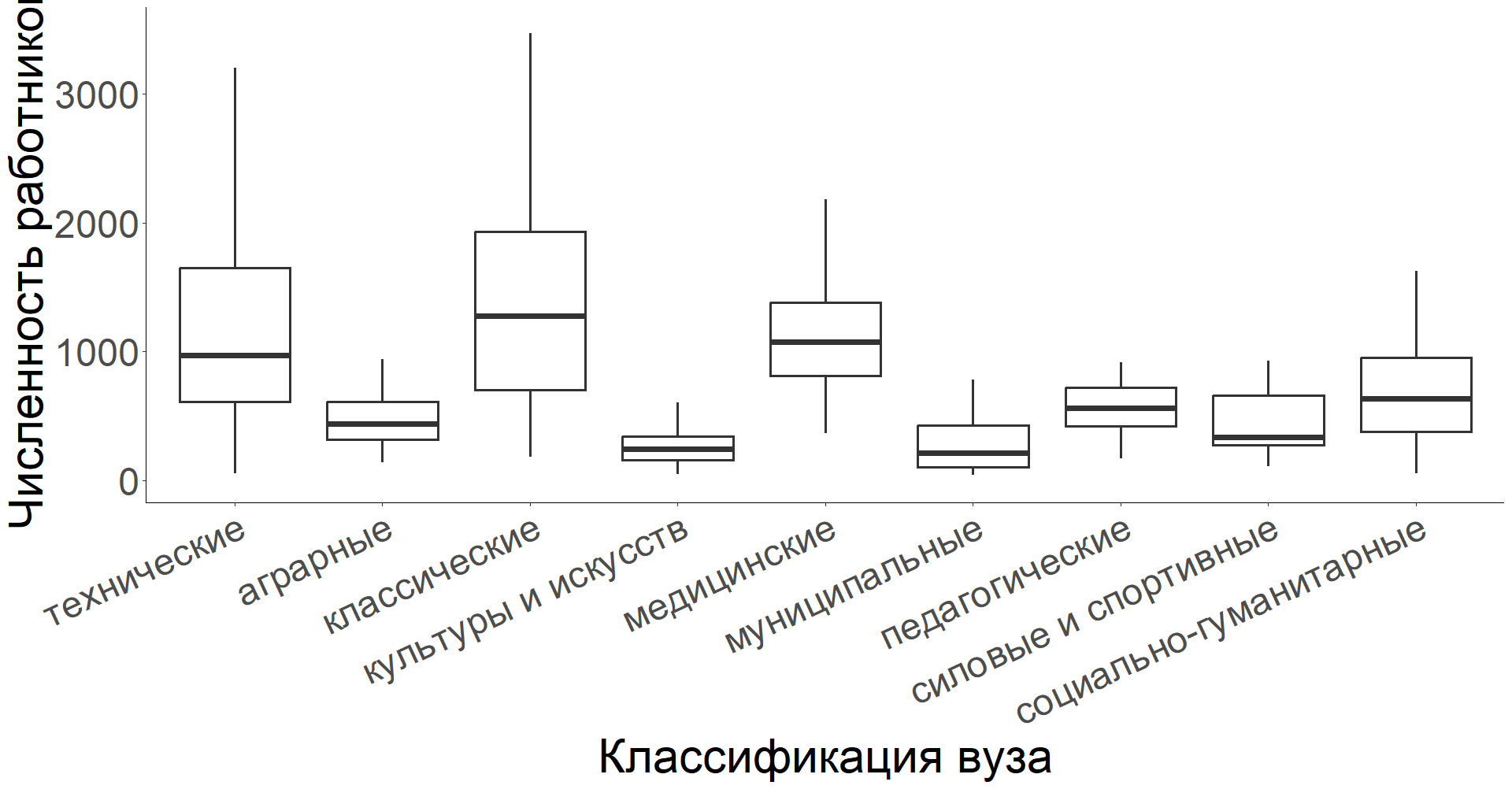 ЕГЭ
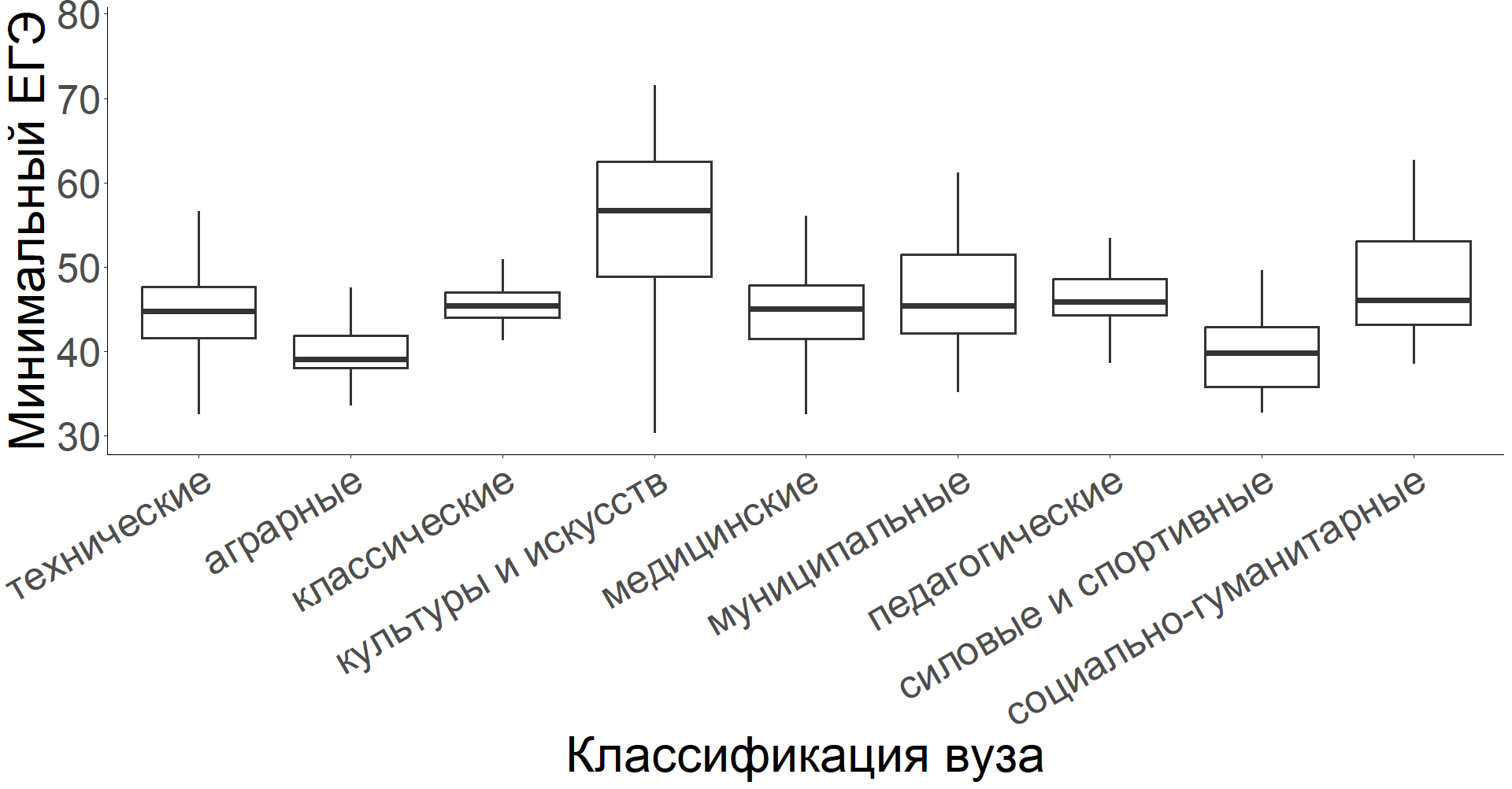 ЕГЭ
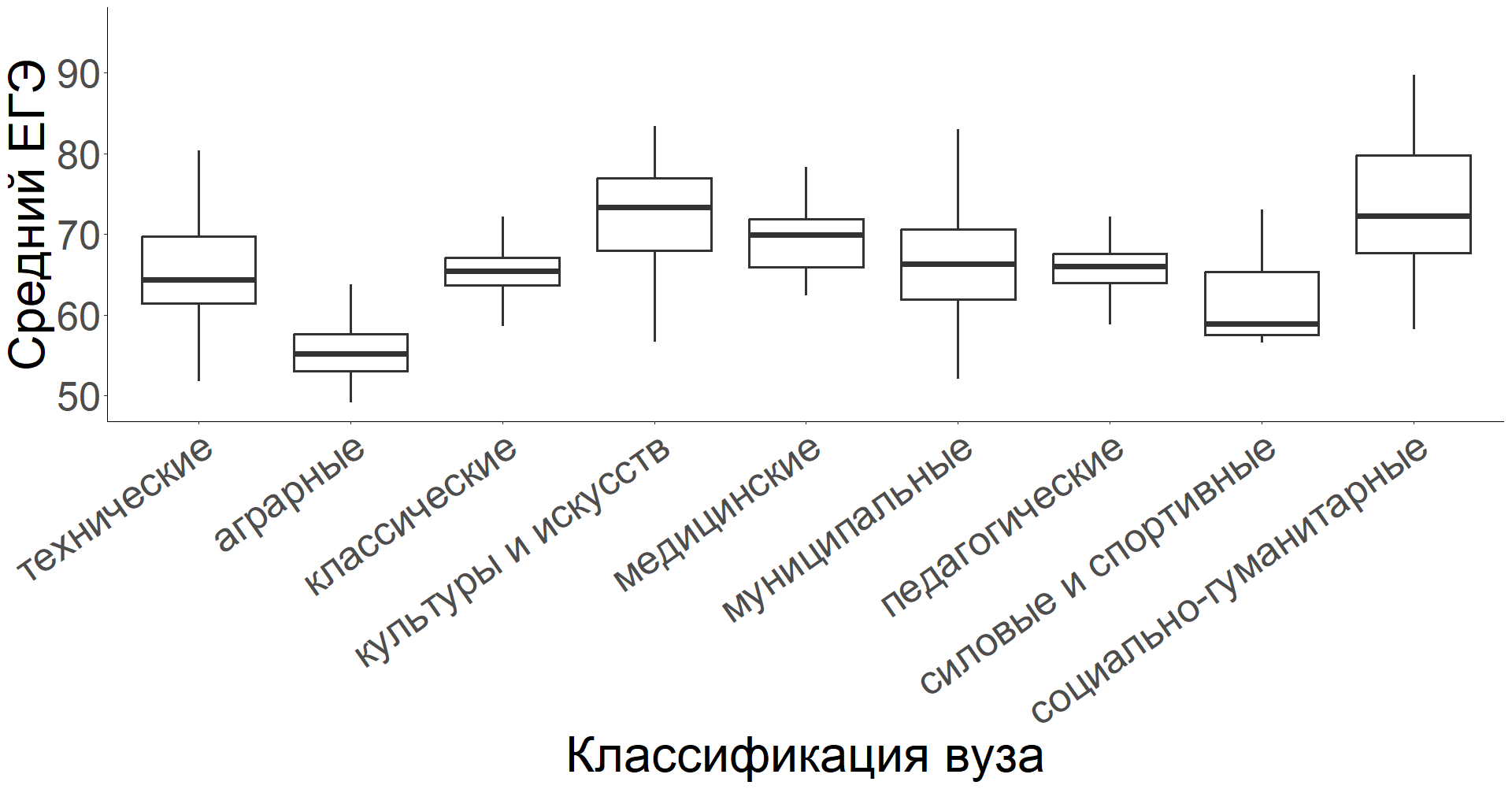 Доходы вуза
Ректоры
23% - женщины (282), 67% - мужчины (941)
Возраст от 34 до 93, средний 63 года
Больше очень молодых и очень взрослых мужчин
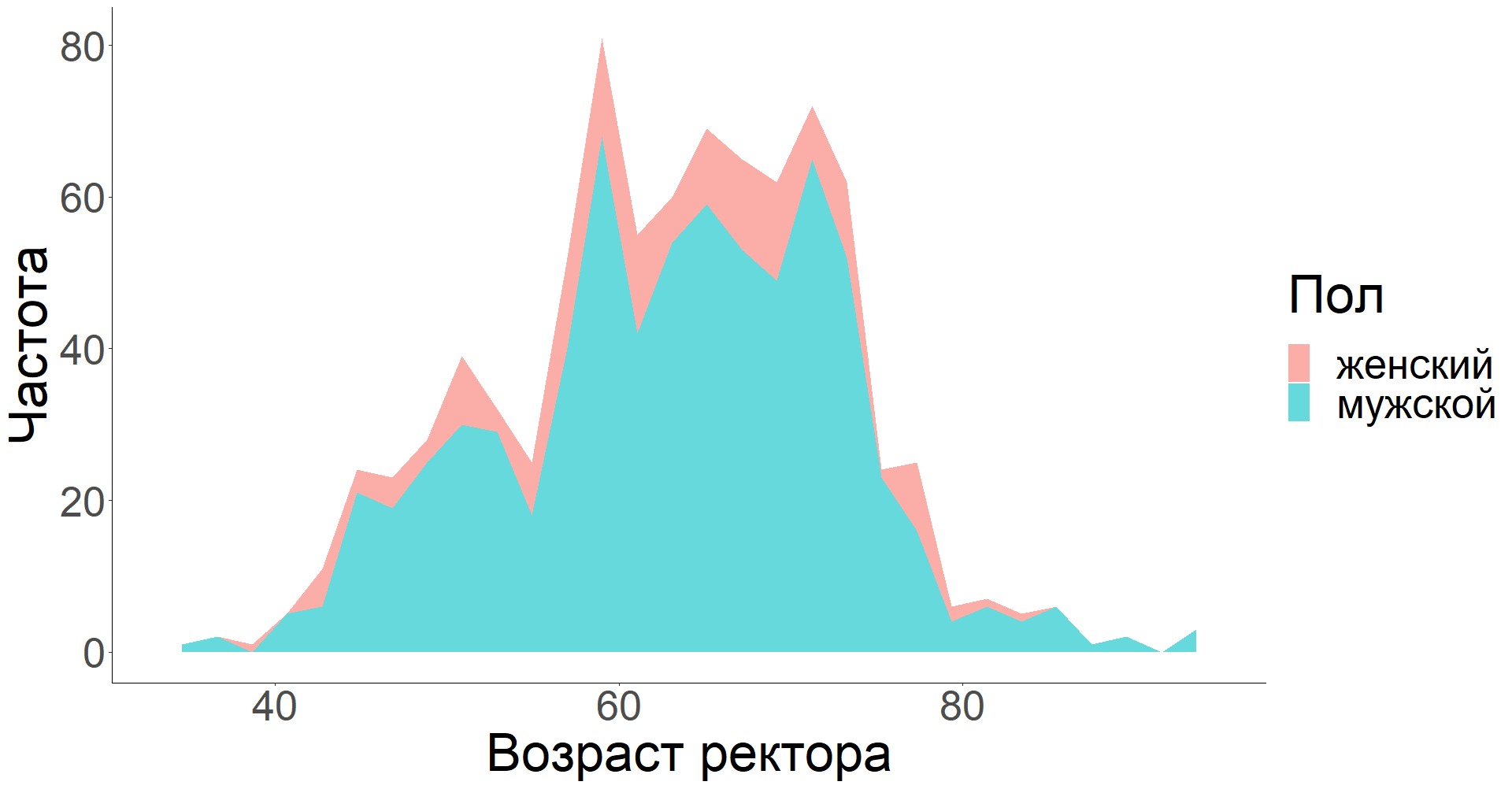 Научные степени
Среди женщин значимо меньше докторов наук (75,5% против 84%)
Топ-5 самых частотных специальностей кандидатской
Для мужчин: медицинских наук; юридических наук; педагогических наук; экономических наук; технических наук
Для женщин: технических наук; юридических наук; филологических наук; экономических наук; педагогических наук
Топ-5 самых частотных специальностей докторской
Для мужчин: физико-математических наук; медицинских наук; педагогических наук; экономических наук; технических наук
Для женщин: технических наук; филологических наук; медицинских наук; экономических наук; педагогических наук
Научная деятельность
По всем показателям публикационной активности женщины значимо уступают мужчинам
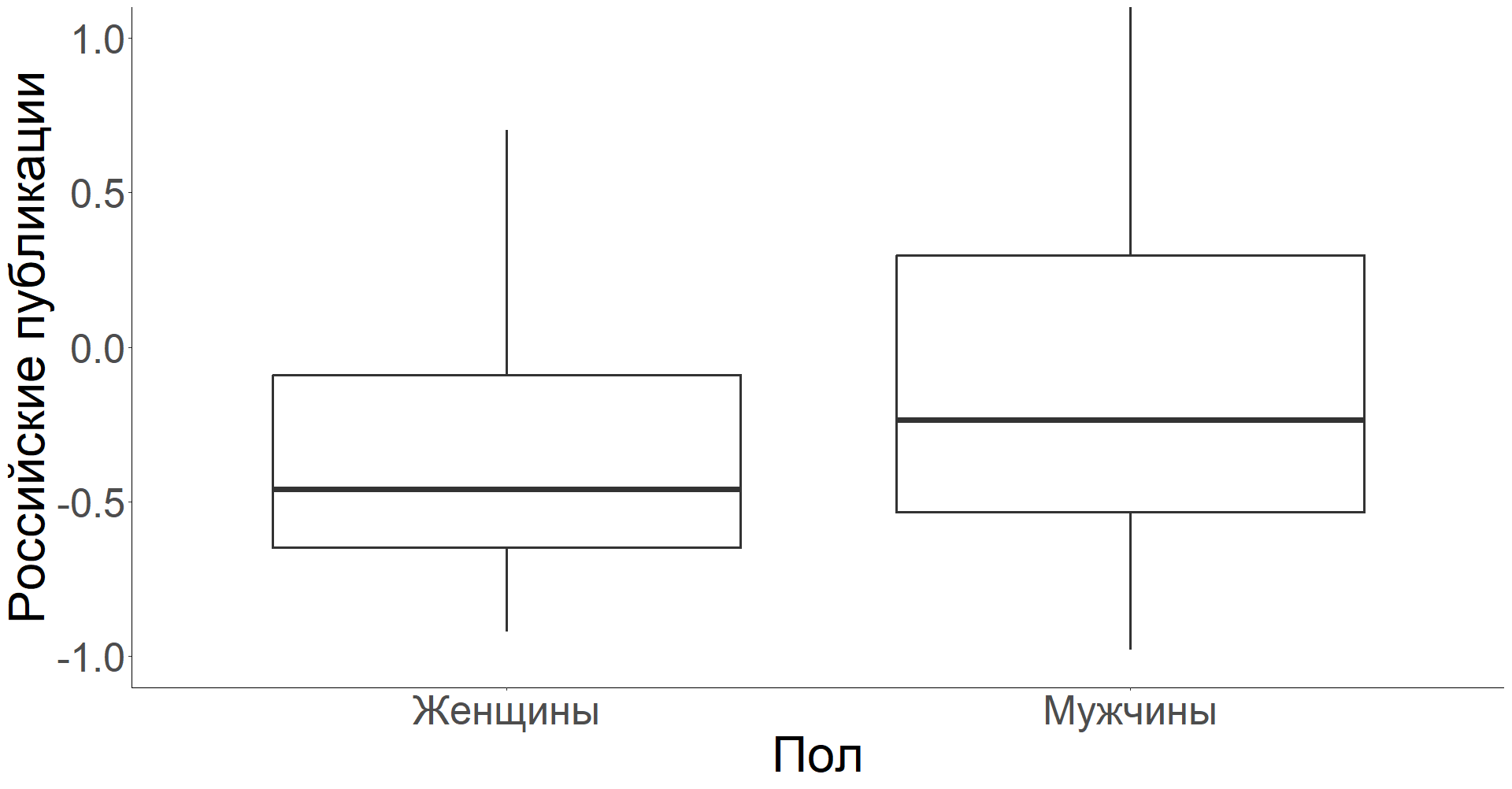 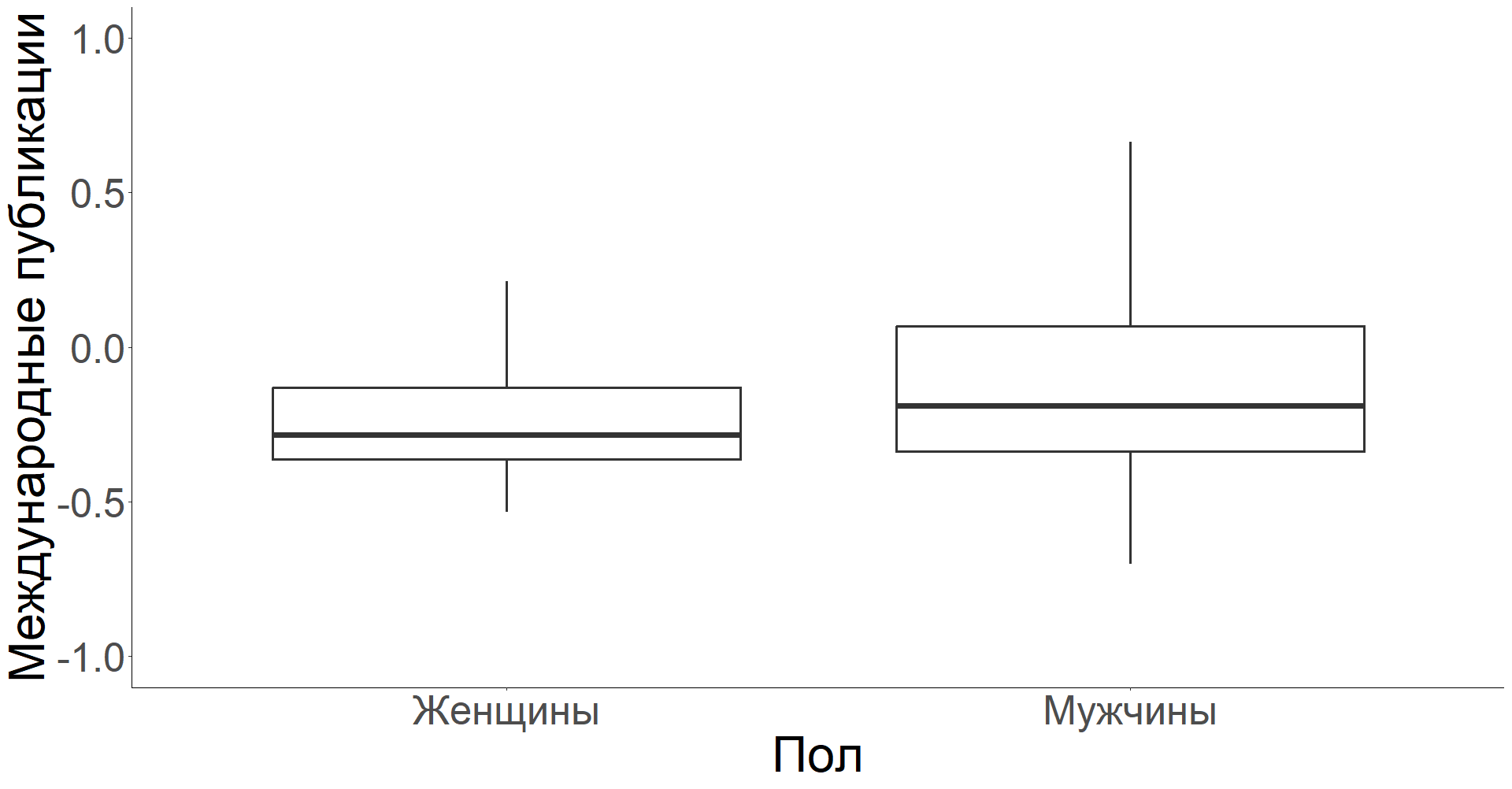 Год начала деятельности
Длительность ректорства
Среди тех, кто уже закончил ректорство, длительность ректорства для женщин значимо меньше, чем для мужчин
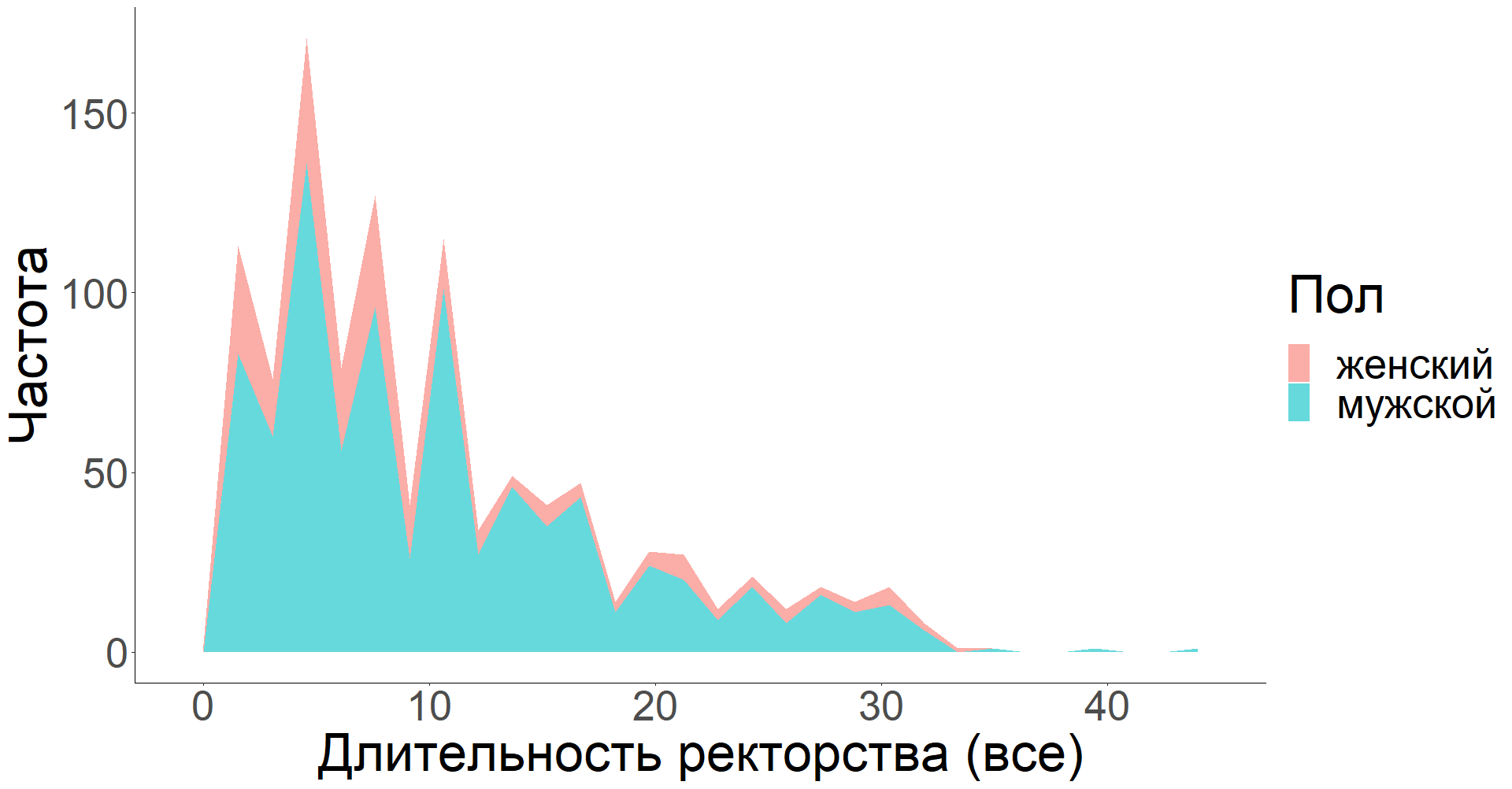 По всей совокупности различий нет, но для мужчин «хвост» длиннее
В каких вузах больше женщин?
В каких вузах больше женщин?
Мужчины оказываются ректорами в более богатых и крупных вузах
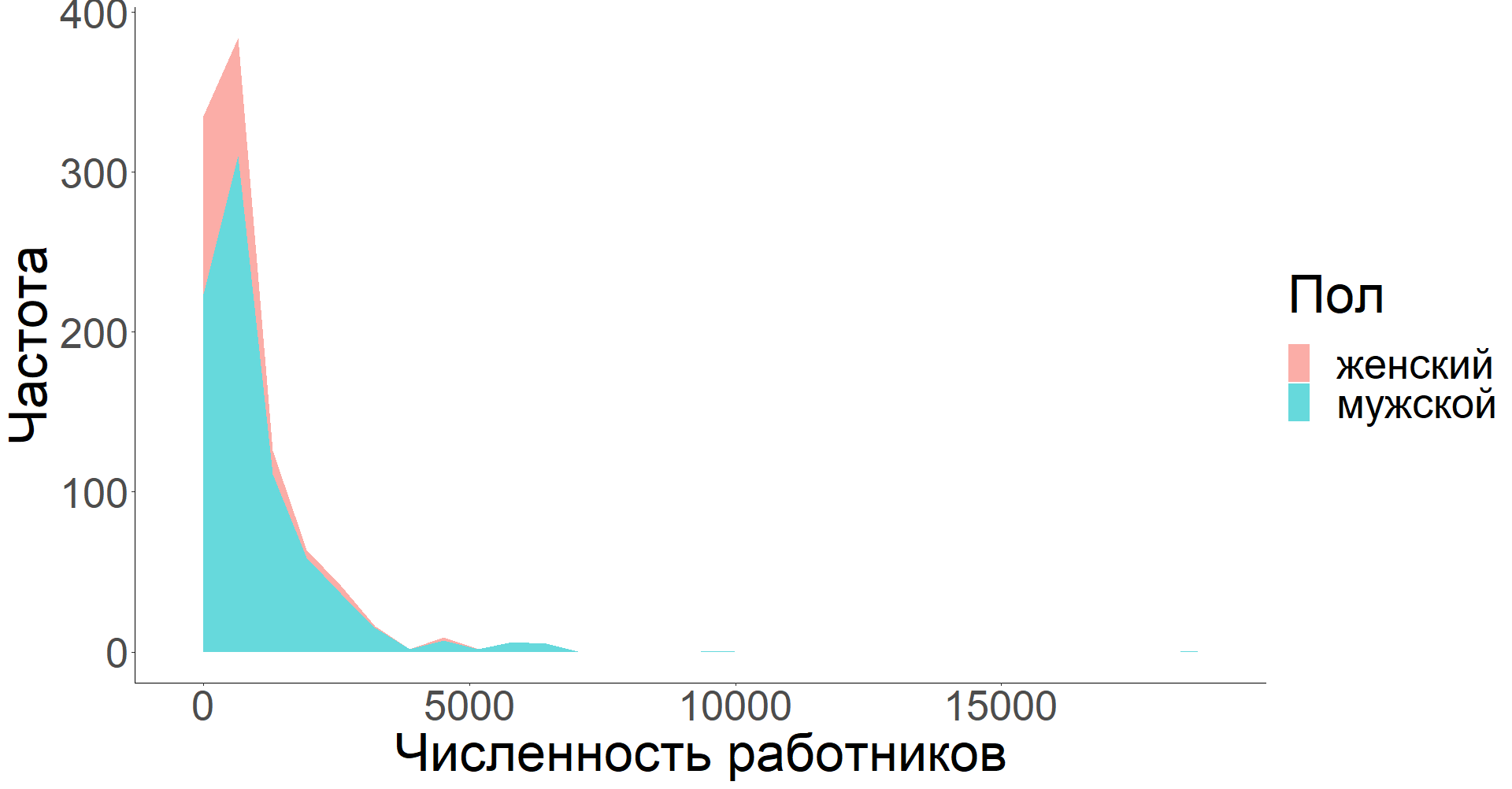 И эта разница сохраняется внутри социально-гуманитарных вузов. Но внутри других категорий различия незначимы
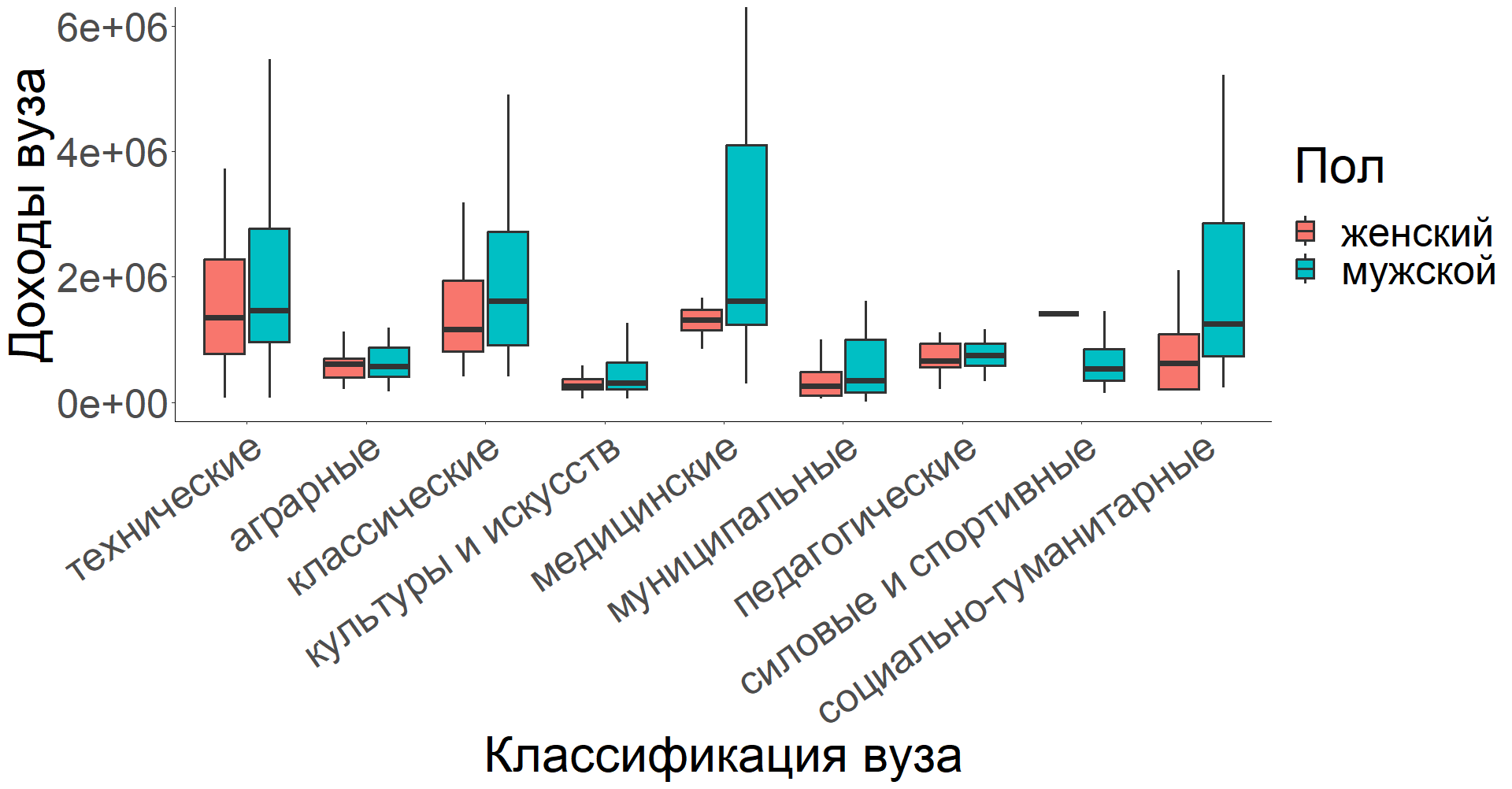 Как часто менялись ректоры в вузах
В большинстве вузов – 64% – ректоры не менялись за время регистрации данных
Несменяемые ректоры
Большинство – мужчины (315), 81 женщина
Женщины чаще всего не сменялись в частных вузах; мужчины – в технических, силовых и спортивных
Женщины не сменялись в вузах с меньшими доходами и меньшим количеством сотрудников, по сравнению с мужчинами
Смены
В 31 случае женщины сменялись мужчинами
В 73 случаях – мужчины сменялись женщинами
Женщины чаще сменяли мужчин в вузах культуры и искусств, муниципальных и социально-гуманитарных вузах; НЕ в технических вузах.
Женщины чаще сменяли мужчин в небольших вузах с низким доходом
Выводы
Женщин-ректоров намного меньше, чем мужчин
Они отличаются менее экстремальными показателями: меньше крайних категорий возраста, продолжительности работы в должности и пр.
Женщины-ректоры менее активны в публикационной деятельности, они реже имеют докторскую степень
Женщины меньше остаются в должности ректора
 Это может быть признаком назначения женщин в качестве (кризис-) менеджеров

Женщин стало (и продолжает становиться) больше с середины 2010х. Особенно заметна разница в назначении мужчин и женщин в 2016 году
Тогда же женщины относительно активно стали сменять на посту ректора мужчин
Выводы – 2
Женщины практически не руководят ведущими вузами
Женщины становятся ректорами в менее богатых, меньших по размеру категориях вузов. И сменяют мужчин тоже внутри таких вузов
Чаще всего это муниципальные и социально-гуманитарные вузы
Внутри категорий уровень вузов, которыми руководят мужчины и женщины, не различается
 Сортировка скорее происходит при распределении по типам вузов
Направления/ вопросы для дальнейшего исследования
Можем ли мы отличить ректоров-менеджеров от ректоров-ученых? 
Есть ли различия между ректорами ведущих вузов и прочих? 
Есть ли различия в зарплате мужчин и женщин?
Все же, в каких именно вузах происходят смены ректоров и к чему они ведут? 

Методологический вопрос: какие модели будут эффективны при такой несбалансированной по полу выборке?